A MAJOR MINORITY LANGUAGE: IRISH AND THE QUESTION OF LINGUISTIC NATIONALISM
Diarmuid Ó Giolláin
University of Notre Dame
Celtic Languages
Phases of the Irish Literary Language
Archaic Irish 600 to 700 AD
Classical Old Irish 700 to 900 AD
Middle Irish 900 to 1200 AD 
Classical Irish 1200-1650 AD
Copy of Priscian’s Institutiones Grammaticae with 3478 glosses in Old Irish. Probably written in Ireland around 850-851, brought to the continent between 855 and 863, and arrived around 888 in Sankt-Gallen
Irish Language c. 1500
Irish Font commissioned by Elizabeth I (1570)
St. Anthony’s College, Leuven (Louvain)
St. Patrick & St. Brigid, Saint Isidore’s, Rome
Geoffrey Keating (Seathrún Céitinn)
Foras Feasa ar Éirinn 

(history of Ireland completed in 1634/35)
Print and Scribal Transmission
1700 – 1750: c. 9,000 printed titles published in Ireland in English, 4 in Irish
1751 – 1800: 16,000 titles in English, 19 in Irish
1800 – 1900: c. 150 in Irish.

18th and 19th centuries: c. 4,000 Irish-language manuscripts have survived.
Irish c. 1800
Irish Speakers and Total Irish Population
1821: 3.7 out of 6.8 million? 
1841: 4.1 out of 8.2 million.
1851: 1.5 out of 6.55 million
1861, 1.1 out of 5.8 million
1871, 0.8 of 5.4 million
Douglas Hyde, “The Necessity for de-Anglicising Ireland” (1892)
An Ghaeltacht (official Irish-speaking districts) 1926
Irish-Speakers Today
The total number of persons (aged 3 and over) who could speak Irish in April 2016 was 1,761,420, representing 39.8 per cent of the population. 
According to the 2011 UK Census, in Northern Ireland 184,898 (10.65%) claim to have some knowledge of Irish, of whom 104,943 (6.05%) can speak the language to varying degrees.
Official Gaeltacht (Irish-speaking districts) today
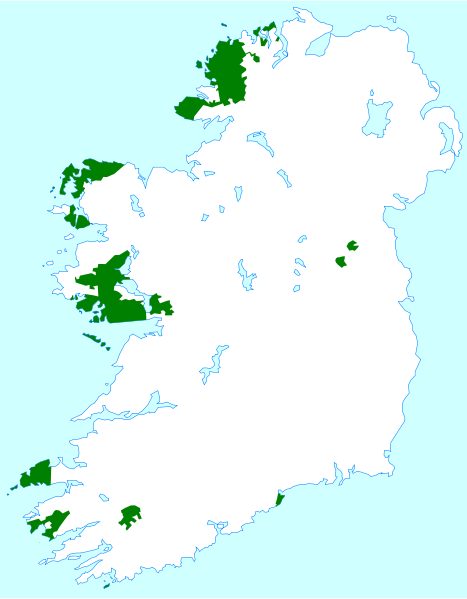